МИНИСТЕРСТВО НАУКИ И ВЫСШЕГО ОБРАЗОВАНИЯ РОССИЙСКОЙ ФЕДЕРАЦИИ 
ФЕДЕРАЛЬНОЕ ГОСУДАРСТВЕННОЕ БЮДЖЕТНОЕ ОБРАЗОВАТЕЛЬНОЕ УЧРЕЖДЕНИЕ 
ВЫСШЕГО ОБРАЗОВАНИЯ
«УФИМСКИЙ УНИВЕРСИТЕТ НАУКИ И ТЕХНОЛОГИЙ»
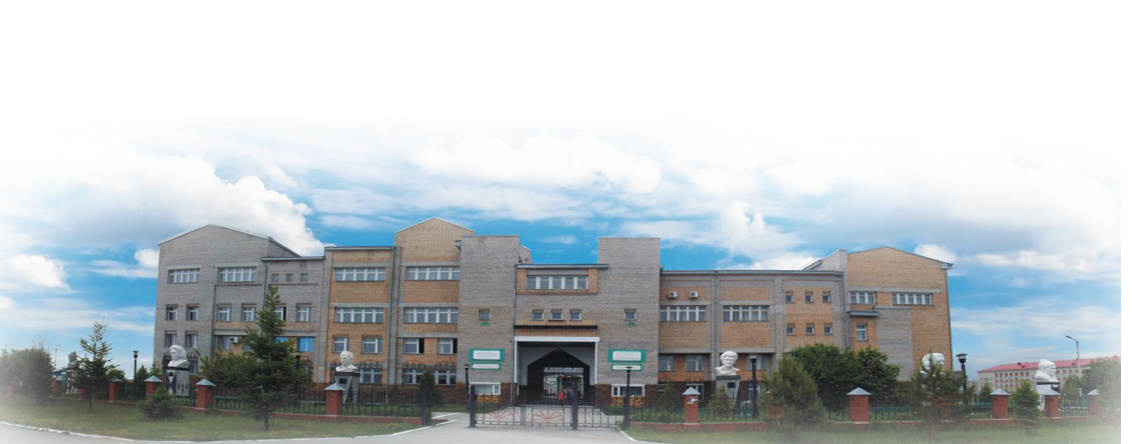 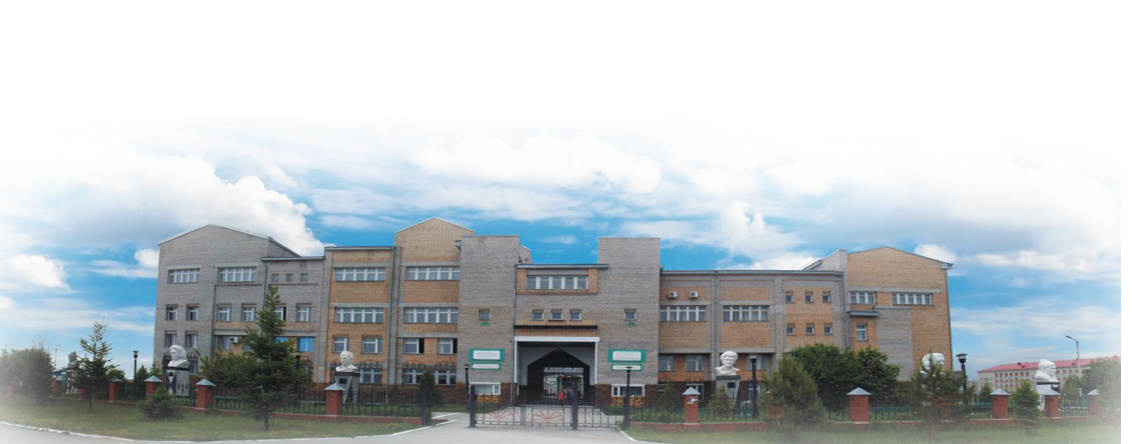 СИБАЙСКИЙ ИНСТИТУТ (ФИЛИАЛ) 
УФИМСКОГО УНИВЕРСИТЕТА 
НАУКИ И ТЕХНОЛОГИЙ
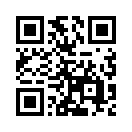 План бюджетного приёма в Сибайский институт (филиал) УУНиТ в 2025 году
План бюджетного приёма в Сибайский институт (филиал) УУНиТ в 2025 году
План бюджетного приёма в Сибайский институт (филиал) УУНиТ в 2025 году
План бюджетного приёма в Сибайский институт (филиал) УУНиТ в 2025 году
Вступительные испытанияв Сибайский институт (филиал) УУНиТ в 2025 году
Вступительные испытанияв Сибайский институт (филиал) УУНиТ в 2025 году
Сроки приема и зачисленияв Сибайский институт (филиал) УУНиТ в 2025 году